Review of 2011 GFS Forecast Skills
Fanglin Yang

NCEP/EMC Global Branch
02/23/2012
http://www.emc.ncep.noaa.gov/gmb/STATS_vsdb/
Annual Mean 500-hPa HGT Anomaly Correlation
Annual Mean 500-hPa HGT Anomaly Correlation
Best Year, NH
Annual Mean NH 500hPa HGT AC
FNOMC:  little change from 2005 to 2009, large improvement after 2009
Annual Mean SH 500hPa HGT AC
0.6 – useful forecast
2011 Annual Mean 500hPa HGT AC
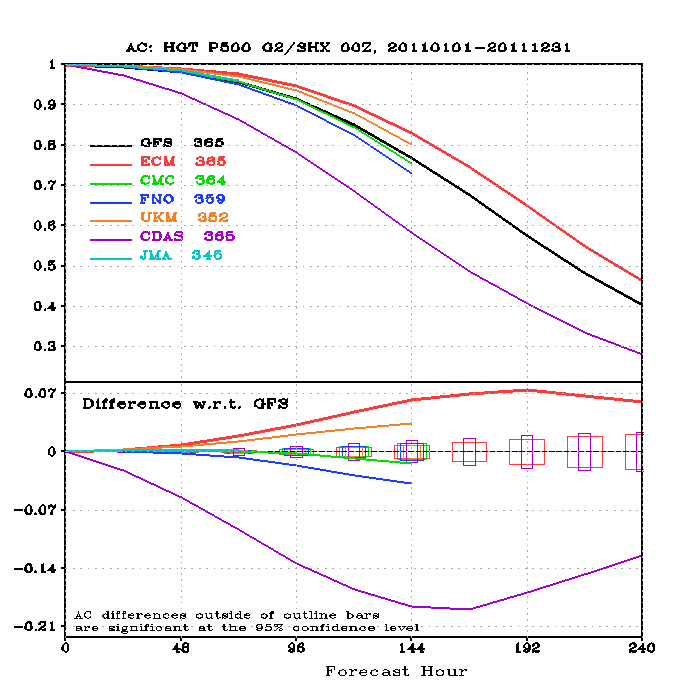 SH
NH
GFS falls behind ECMWF and UKM, but is better than CMC, FNO and JMA.
GFS useful forecasts (>0.6) reached 8.0 days in the NH and 7.8 days in the SH.
6
Day at which forecast loses useful skill (AC=0.6) N. Hemisphere 500hPa height calendar year means
Louis AMS Diagram
8 d
Forecast day
Credit:, Peter Caplan, Yujian Zhu, Fanglin Yang
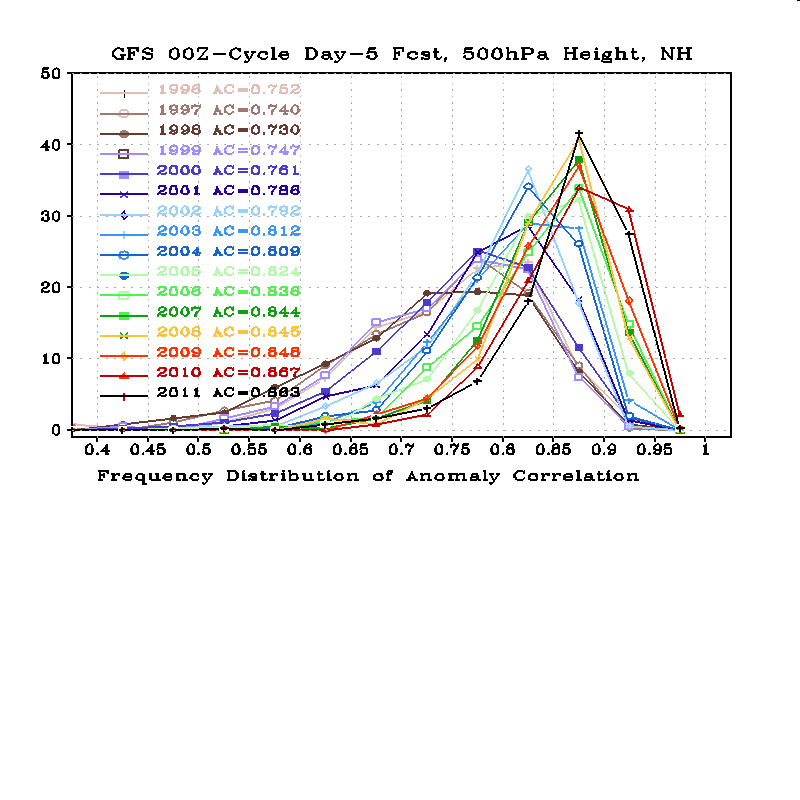 Reduced poor
forecasts
Look at the history of extremes in the distribution
Poor Forecasts (AC < 0.7 )
Excellent forecasts ( AC > 0.9 )
Twenty bins were used to count for the frequency distribution, with the 1st bin centered at 0.025 and the last been centered at 0.975. The width of each bin is 0.05.
8
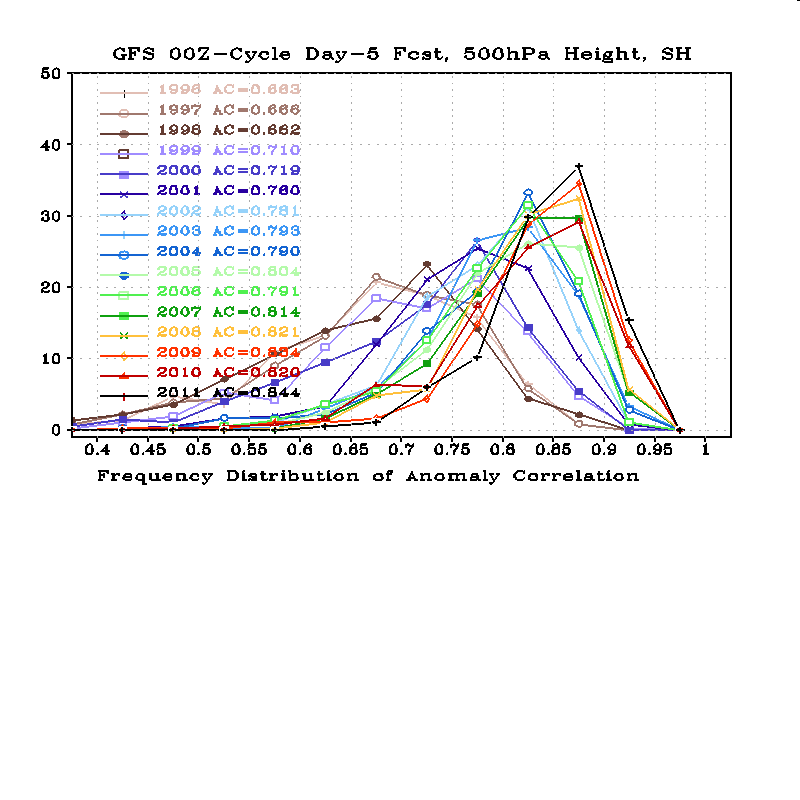 Look at the history of extremes in the distribution
Poor Forecasts (AC < 0.7 )
Excellent forecasts ( AC > 0.9 )
Twenty bins were used to count for the frequency distribution, with the 1st bin centered at 0.025 and the last been centered at 0.975. The width of each bin is 0.05.
9
2011:    SH reached historical high;   NH was the second best.
10
Percent of Excellent Forecasts (AC >0.9)
11
Percent of Poor Forecasts (AC < 0.7)
12
Tropical Wind RMSE,  850-hPa Day-3 Forecast
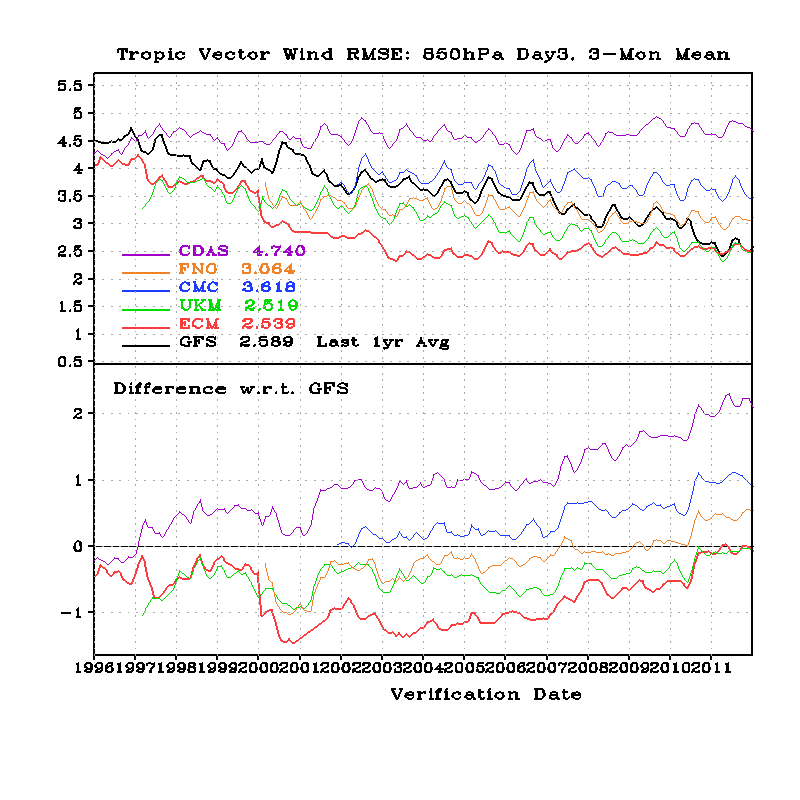 July2010 T574 GFS Implementation
13
Tropical Wind RMSE,  200-hPa Day-3 Forecast
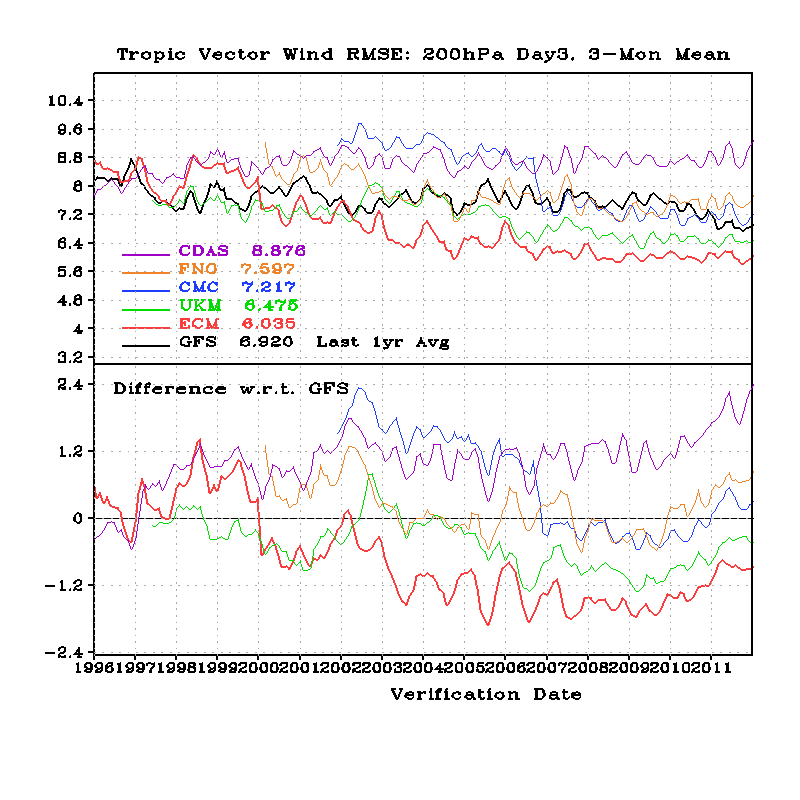 14
Annual Mean 850-hPa Tropical Wind RMSE, Error Growth
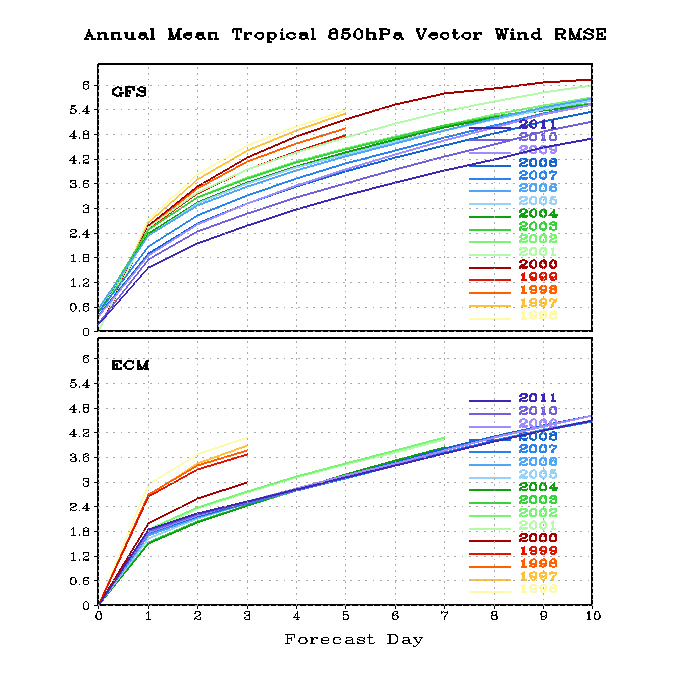 15
Annual Mean 200-hPa Tropical Wind RMSE, Error Growth
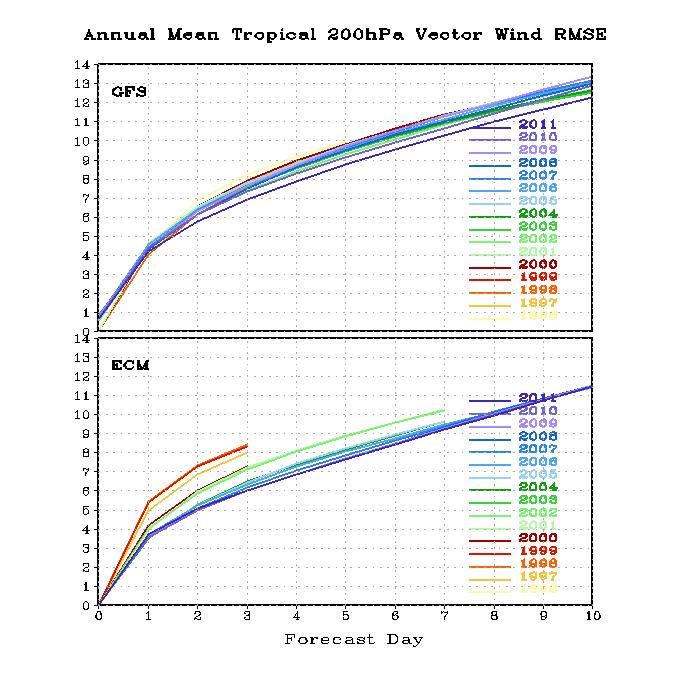 16
Major GFS Changes
3/1999
AMSU-A and HIRS-3 data
2/2000
Resolution change: T126L28  T170L42   (100 km  70 km)
Next changes 
7/2000 (hurricane relocation)
8/2000 (data cutoff for 06 and 18 UTC)
10/2000 – package of minor changes
2/2001 – radiance and moisture analysis changes
5/2001
Major physics upgrade (prognostic cloud water, cumulus momentum transport)
Improved QC for AMSU radiances
Next changes 
6/2001 – vegetation fraction
7/2001 – SST satellite data
 8/200 – sea ice mask, gravity wave drag adjustment, random cloud tops, land surface evaporation, cloud microphysics…)
10/ 2001 – snow depth from model background
1/2002 – Quikscat included
17
Major GFS Changes (cont)
11/2002
Resolution change:  T170L42  T254L64    (70 km   55 km)
Recomputed background error
Divergence tendency constraint in tropics turned off
Next changes
3/2003 – NOAA-17 radiances, NOAA-16 AMSU restored, Quikscat 0.5 degree data
8/2003 – RRTM longwave and trace gases
10/2003 – NOAA-17 AMSU-A turned off
11/2003 – Minor analysis changes
2/2004 – mountain blocking added
5/2004 – NOAA-16 HIRS turned off
5/2005
Resolution change: T254L64  T382L64    ( 55 km  38 km )
2-L OSU LSM    4-L NOHA LSM
Reduce background vertical diffusion
Retune mountain blocking
Next changes
6/2005 – Increase vegetation canopy resistance
7/2005 – Correct temperature error near top of model
18
Major GFS Changes (cont)
8/2006
Revised orography and land-sea mask
NRL ozone physics
Upgrade snow analysis
5/2007
SSI (Spectral Statistical Interpolation)  GSI ( Gridpoint Statistical Interpolation). 
Vertical coordinate changed from sigma to hybrid sigma-pressure
New observations (COSMIC, full resolution AIRS, METOP HIRS, AMSU-A and MHS)
12/2007
JMA high resolution winds and SBUV-8 ozone observations added
2/2009
Flow-dependent weighting of background error variances
Variational Quality Control
METOP IASI observations added
Updated Community Radiative Transfer Model coefficients
7/2010
Resolution Change: T382L64  T574L64    ( 38 km  23 km )
Major radiation package upgrade (RRTM2 , aerosol, surface albedo  etc)
New mass flux shallow convection scheme; revised deep convection and PBL scheme
Positive-definite tracer transport scheme to remove negative water vapor
19
Major International NWP Models 2011 Hurricane Track and Intensity Forecast Errors
2011 Atlantic Hurricanes
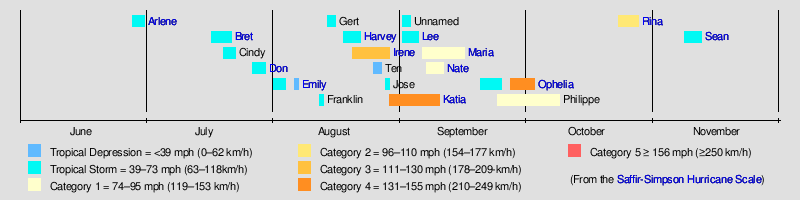 2011 Eastern Pacific Hurricanes
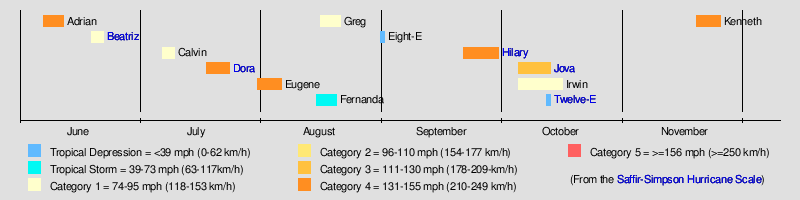 http://www.wikipedia.org
2011 Atlantic Hurricane Track and Intensity Errors
AVNO = GFS
EMX = ECMWF
21
00Z and 12Z cycles
2011 Eastern Pacific Hurricane Track and Intensity Errors
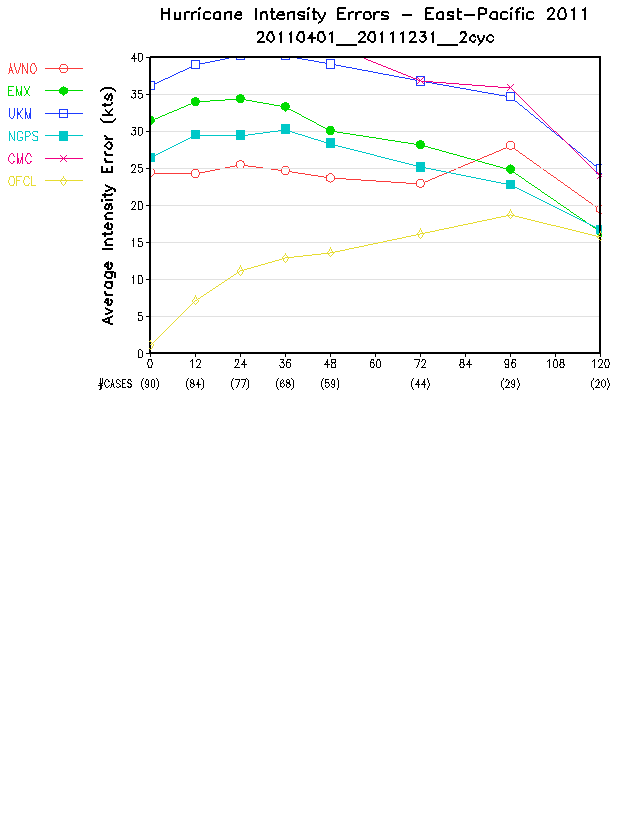 AVNO = GFS
EMX = ECMWF
22
00Z and 12Z cycles
2011 Western Pacific Hurricane Track and Intensity Errors
AVNO = GFS
EMX = ECMWF
23
00Z and 12Z cycles
Hurricane Track and Intensity Forecast  ErrorsNCEP GFS : 2001 ~ 2011
2011 CONUS Precipitation Forecast Threat Skill Scores
CONUS Precipitation,  Day-2 Forecast
30
CONUS Precipitation,   0-72hr Total
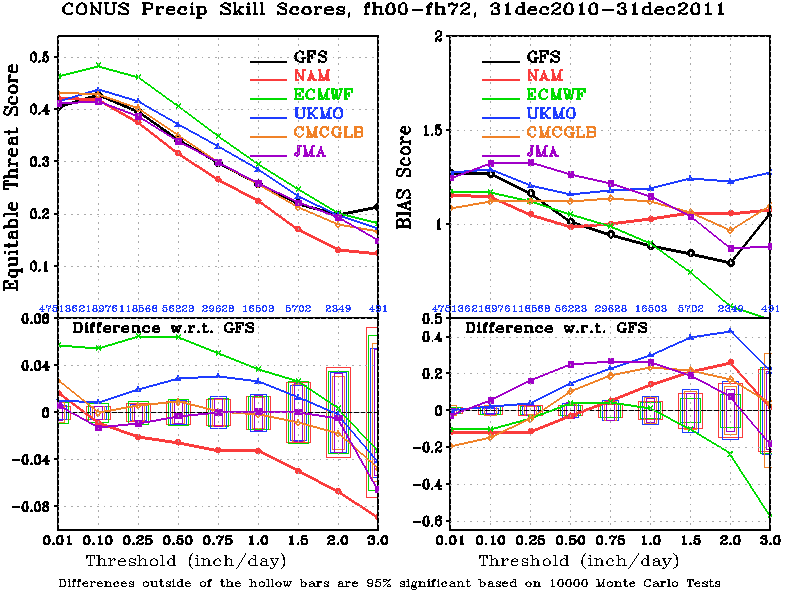 31
2011

A Year with Record-Breaking
Billion-Dollar Weather Disasters
2011:  A Year with Record-Breaking
Billion-Dollar Weather Disasters
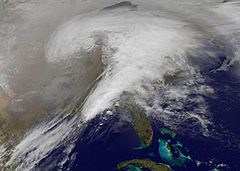 29Jan ~ 2Feb:  Groundhog Day Blizzard: $2 billion

Blizzards, ice storms, snow storms brought major U.S. cities to a standstill, killed 36 people, caused $2 billion in damages.  Maximum snowfall 27 inches.
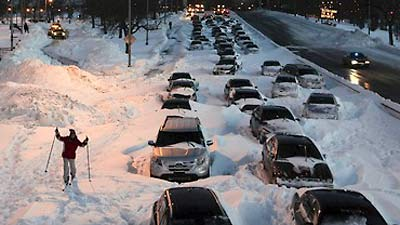 http://www.wikipedia.org
http://www.thedailygreen.com/
500 hPa Height Valid for 00Z  02Feb2011
GFS and ECMWF Analyses and Forecasts
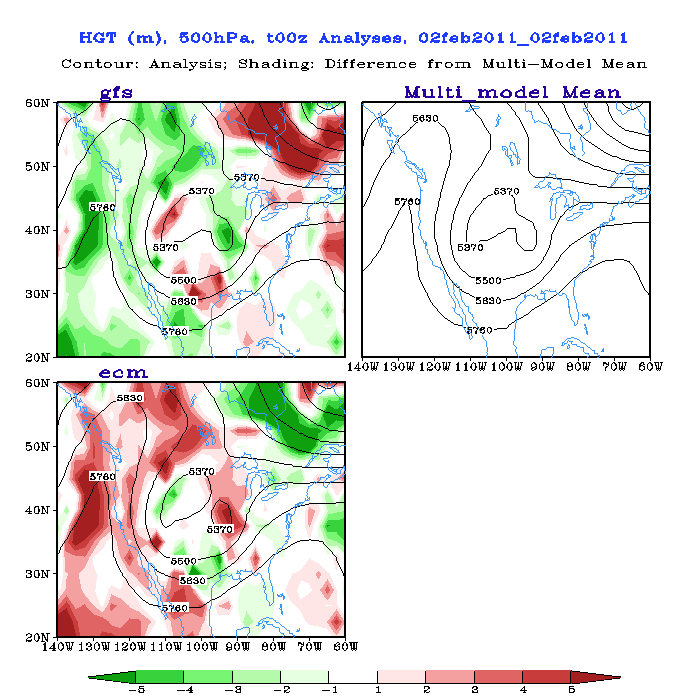 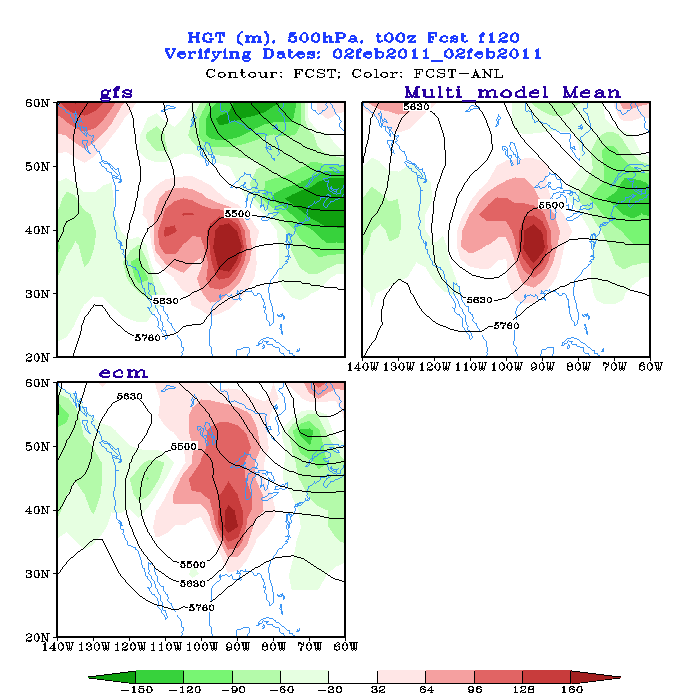 120-hr Fcst
Analysis
Both models predicted quite well the system
GFS Rainfall Forecast,  24hr Accumulation Ending at 12Z02Feb2011
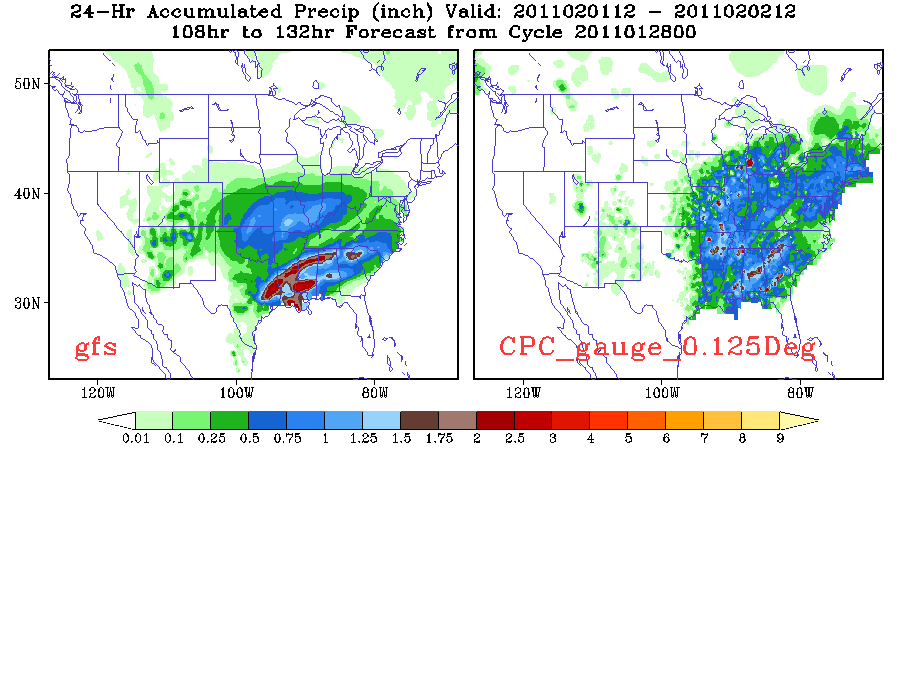 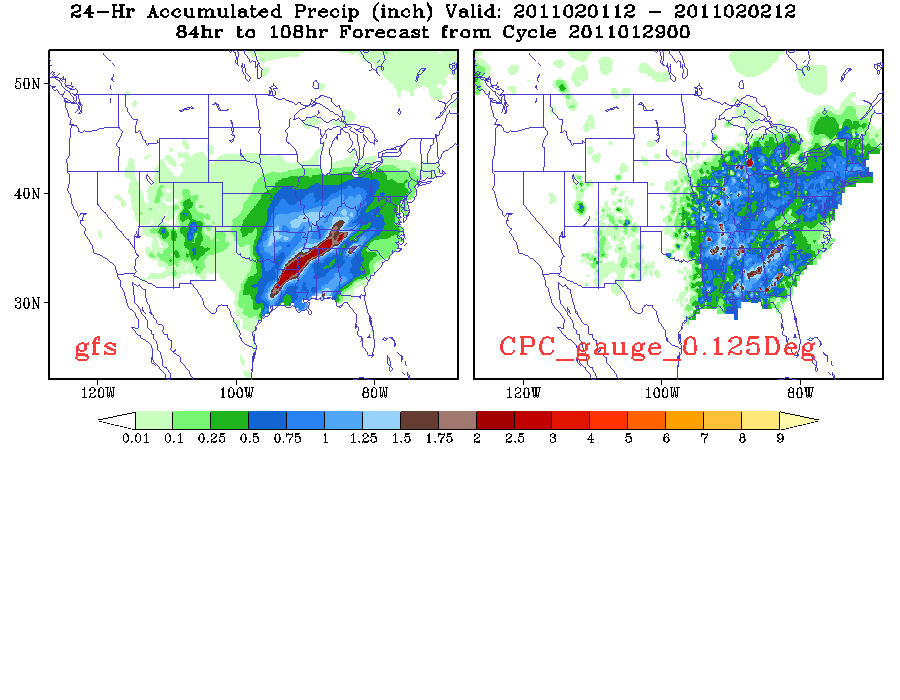 5-d fcst
obs
4-d fcst
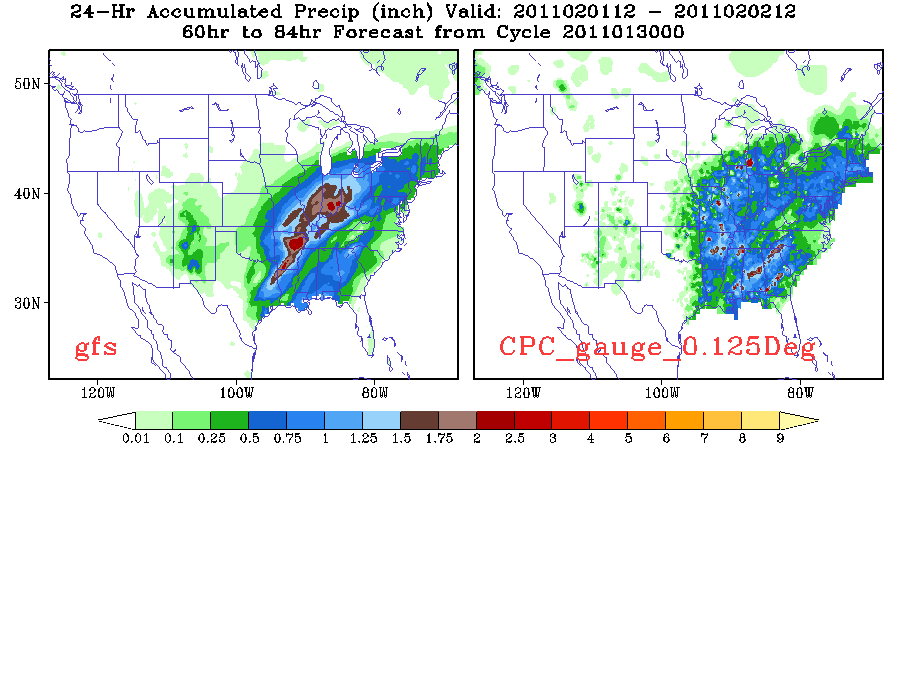 3-d fcst
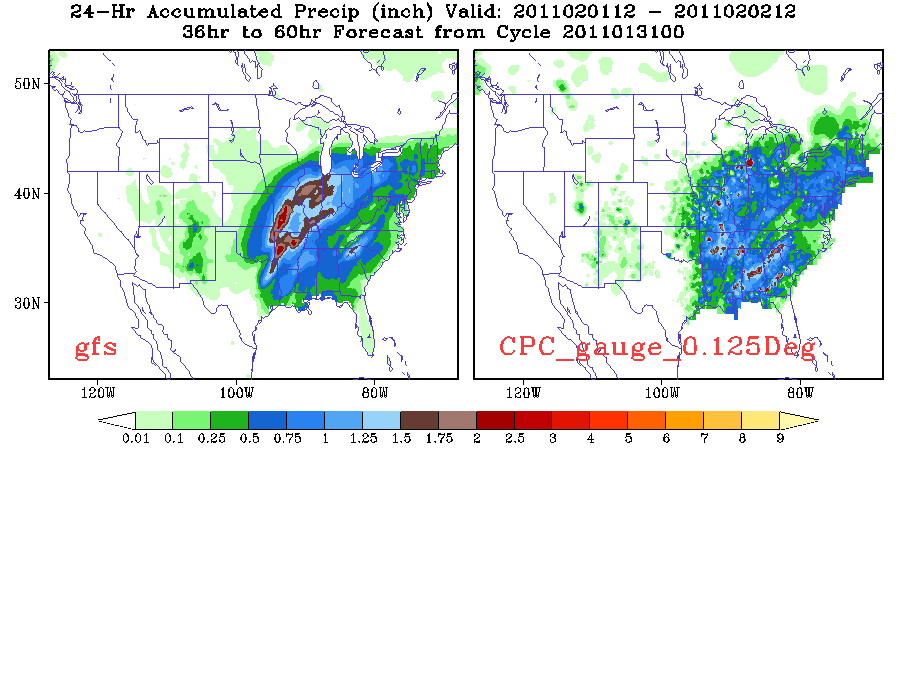 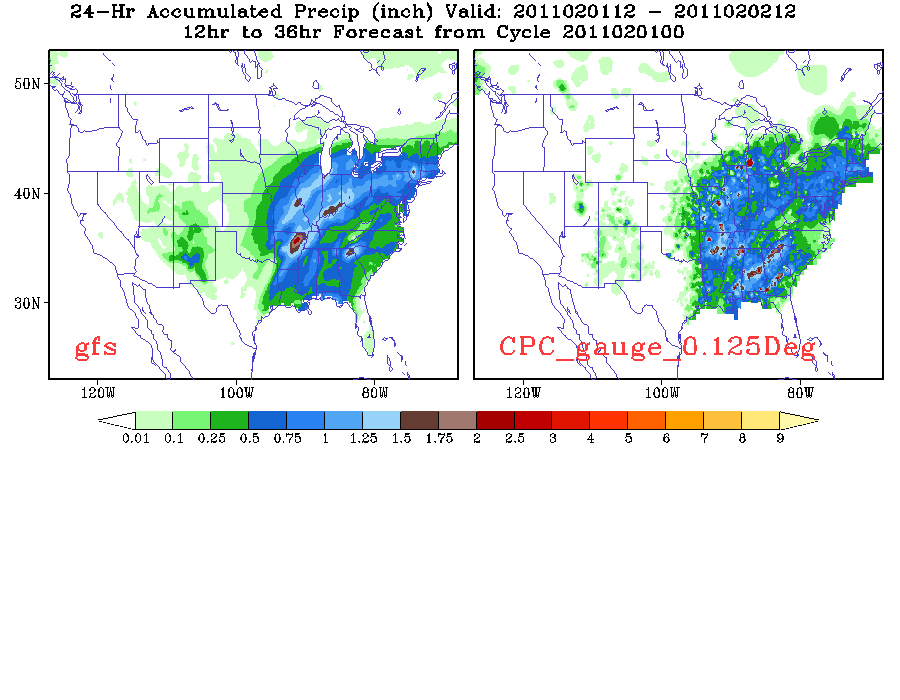 1-d fcst
2-d fcst
2011:  A Year with Record-Breaking
Billion-Dollar Weather Disasters
Tornado  Outbreaks: 22 billion

1,559 confirmed tornados, killed at least 550 people in the US (compared to 564 deaths in the 10 years prior combined).
 
April 4-5:  46 tornadoes in the Midwest and Southeast.

April 8-11, ~ 60 tornadoes in the central and southern US.

April 14-16:  ~ 160 tornadoes in the southern and central U.S.

April 25-30:  ~ 305 tornadoes ripped  through the Southeast, Midwest and Ohio Valley, killing 327 people.

May 22-27: 180 tornadoes killed 177, most of them in Joplin, Mo.
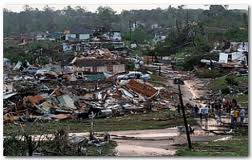 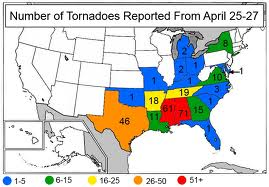 2011:  A Year with Record-Breaking
Billion-Dollar Weather Disasters
Mississippi River Flooding: $2-4 Billion
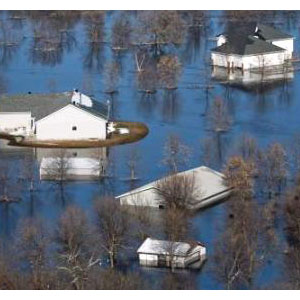 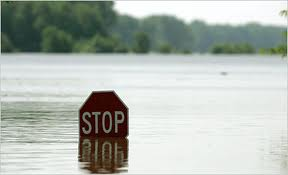 The Mississippi River floods in April and May 2011 were among the largest and most damaging recorded along the U.S. waterway in the past century, comparable in extent to the major floods of 1927 and 1993, led to at 20 deaths and a cost of between $3 and $5 billion.
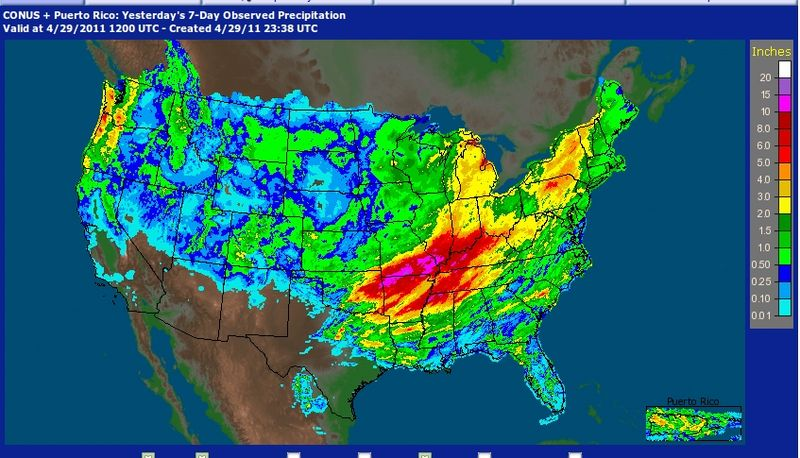 Rainfall totals for the week ending April 29.
2011:  A Year with Record-Breaking
Billion-Dollar Weather Disasters
Southern U.S. Drought: $5 Billion
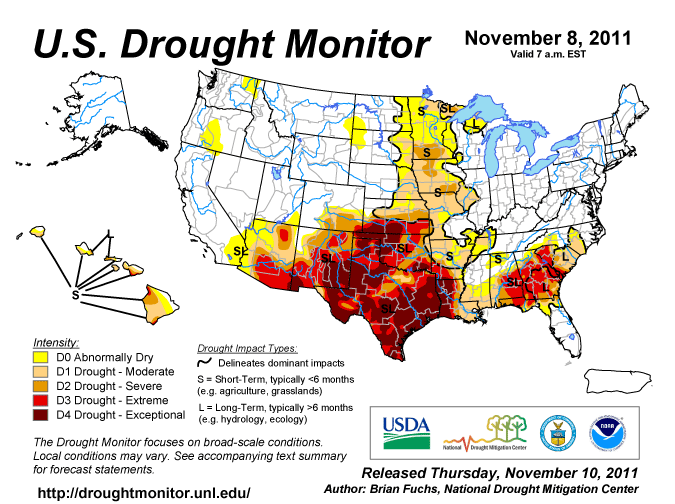 A historic drought centered on Texas, the driest 12-month (Oct-Sept) period in Texas since 1895. Ruined a majority of crops and cost $1 million a day in wildfire-fighting costs. The disaster's cost was more than $5 billion.
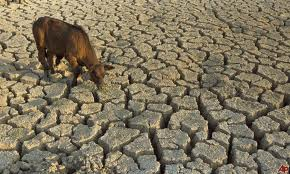 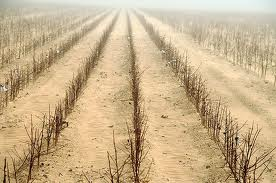 2011:  A Year with Record-Breaking
Billion-Dollar Weather Disasters
Hurricane Irene: 10 billion
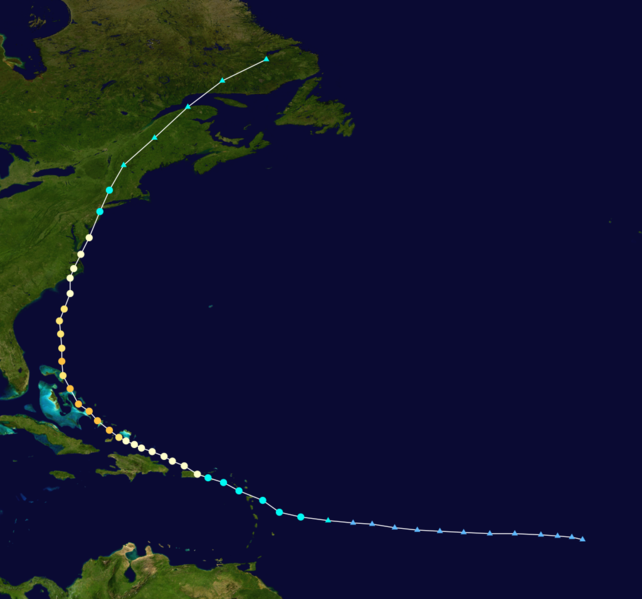 August 20-29, Cat 3

56 deaths
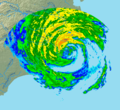 Hurricane Irene
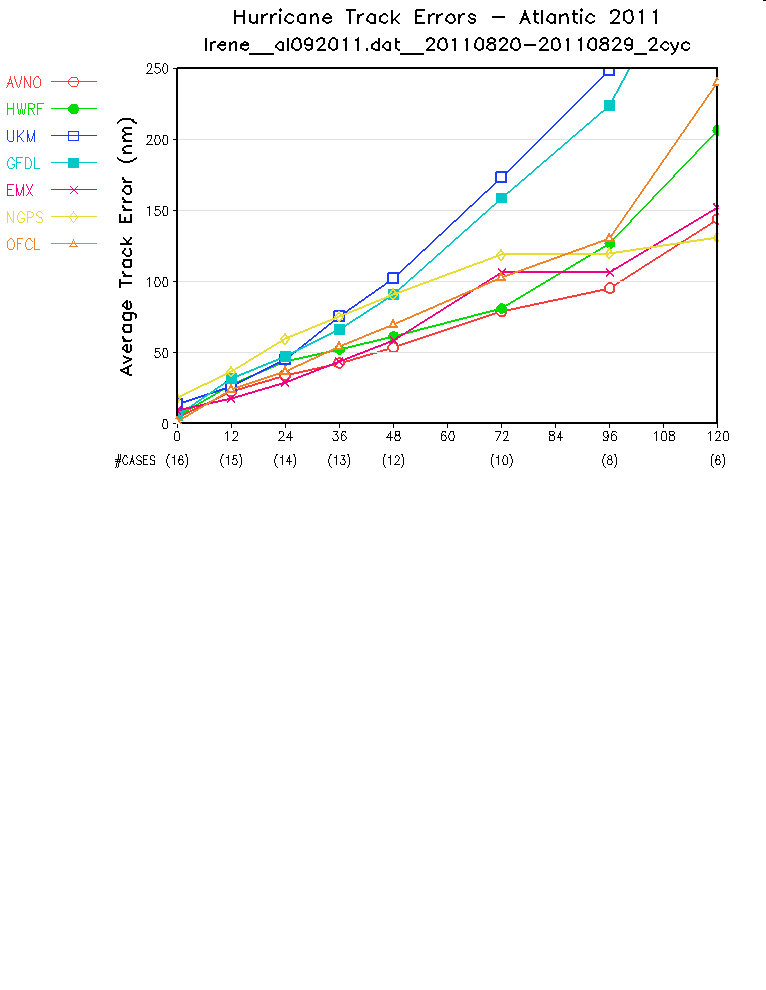 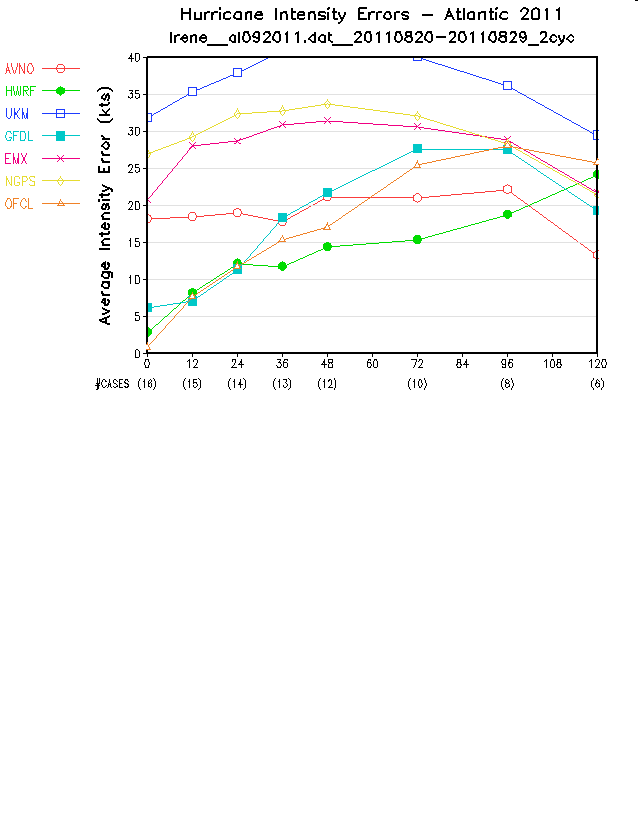 GFS
track
intensity
GFS track forecast was one of the best
GFS intensity forecast was also better than other global NWP models
40
GFS 60-84hr Rainfall Forecast:  Hurricane Irene
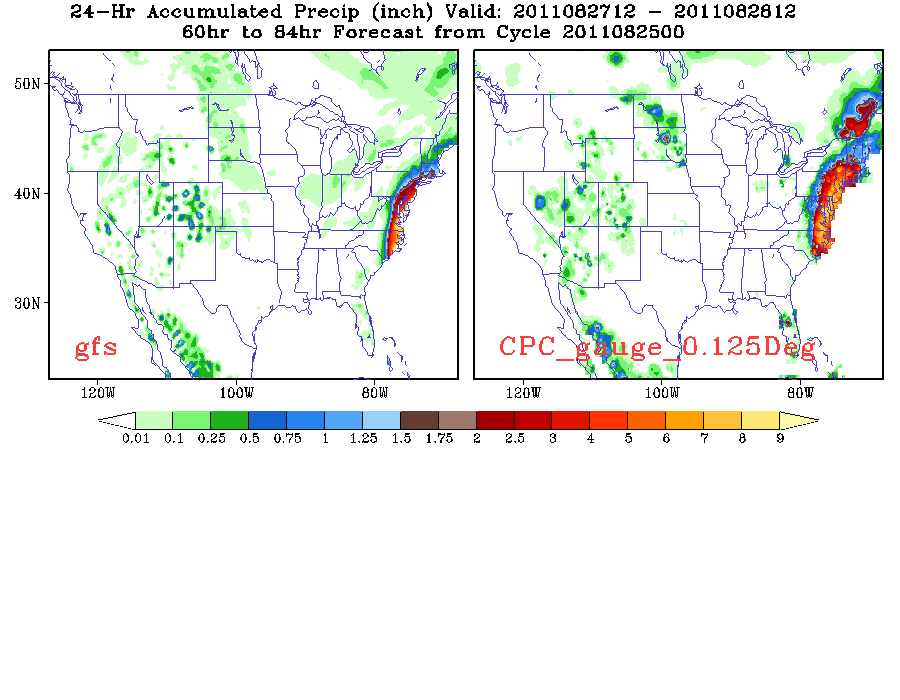 24-hr rainfall, valid at 12Z28Aug2011
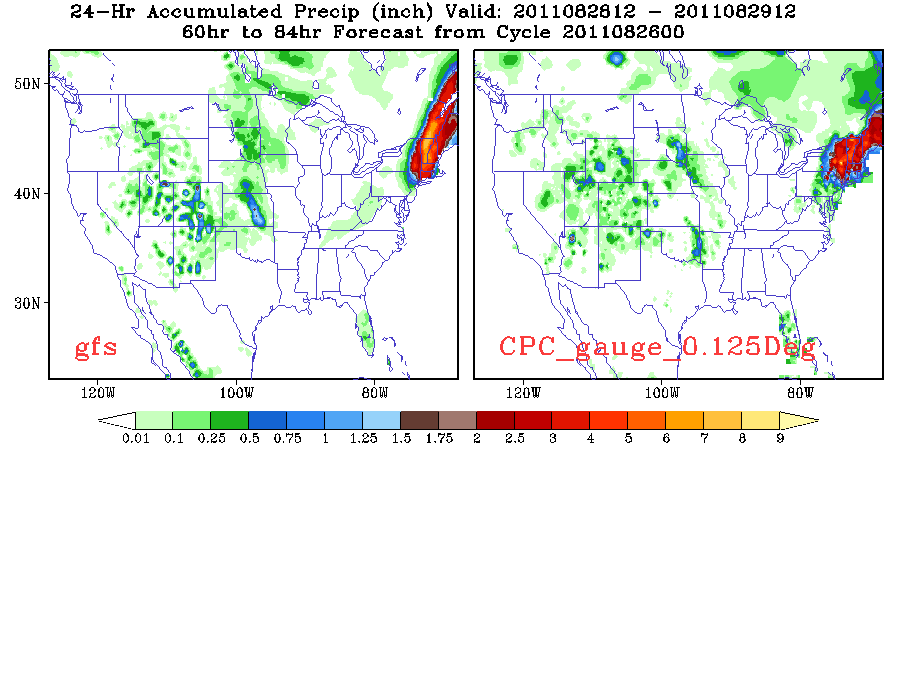 24-hr rainfall, valid at 12Z29Aug2011
2011:  A Year with Record-Breaking
Billion-Dollar Weather Disasters
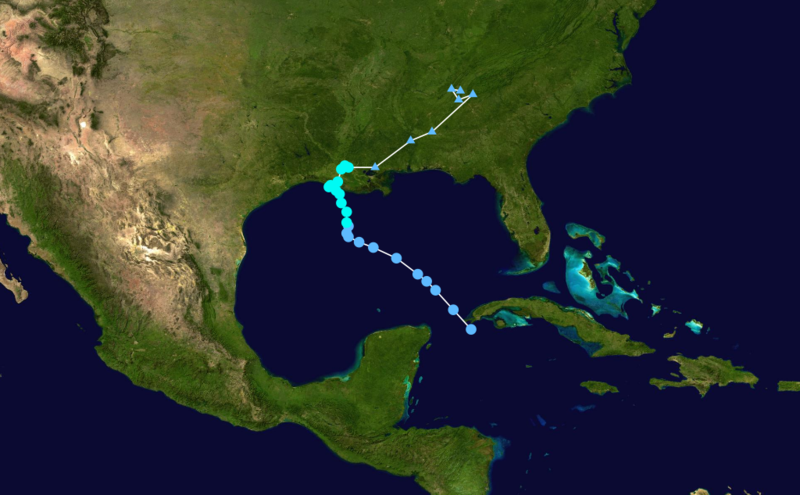 Tropical Storm Lee: > 1 billion
September 1-5
21 deaths

Due to the large size, as well as the slow forward movement of the storm, heavy rainfall occurred in southern Louisiana, Mississippi, Alabama, and the Florida panhandle, and caused historic flooding in Pennsylvania, New York, and elsewhere.
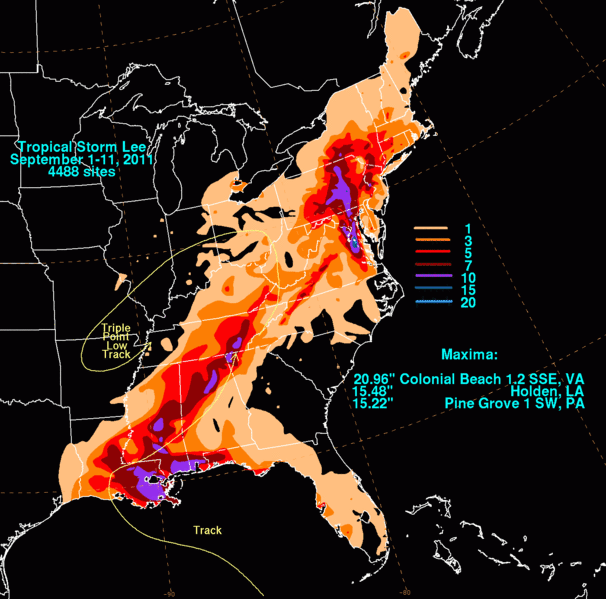 GFS 60-84hr Rainfall Forecast:  Tropical Storm Lee
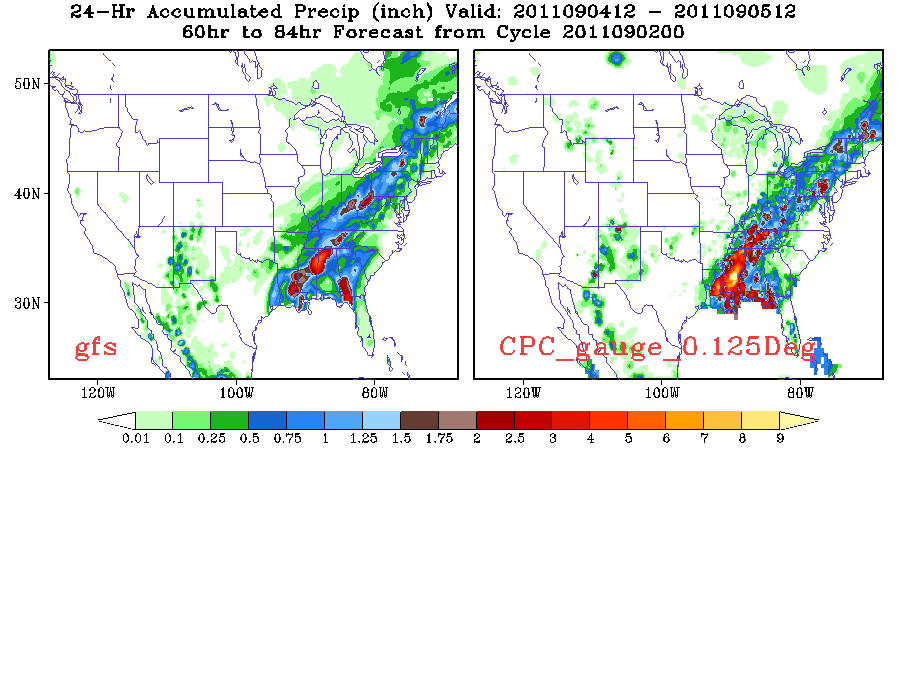 24-hr rainfall, valid at 12Z05Sep2011
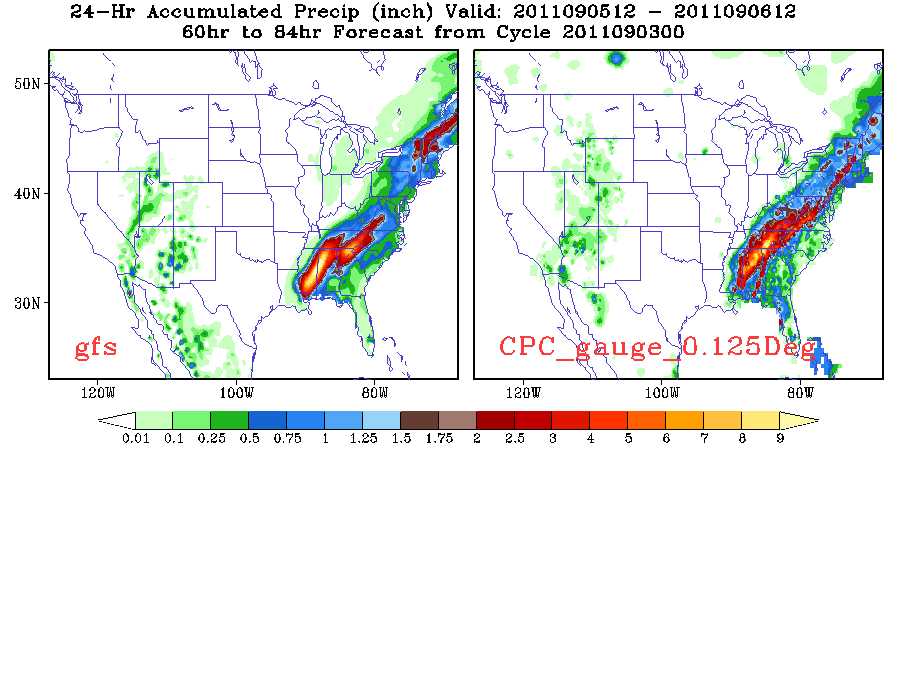 24-hr rainfall, valid at 12Z06Sep2011
Supplemental  Material
44
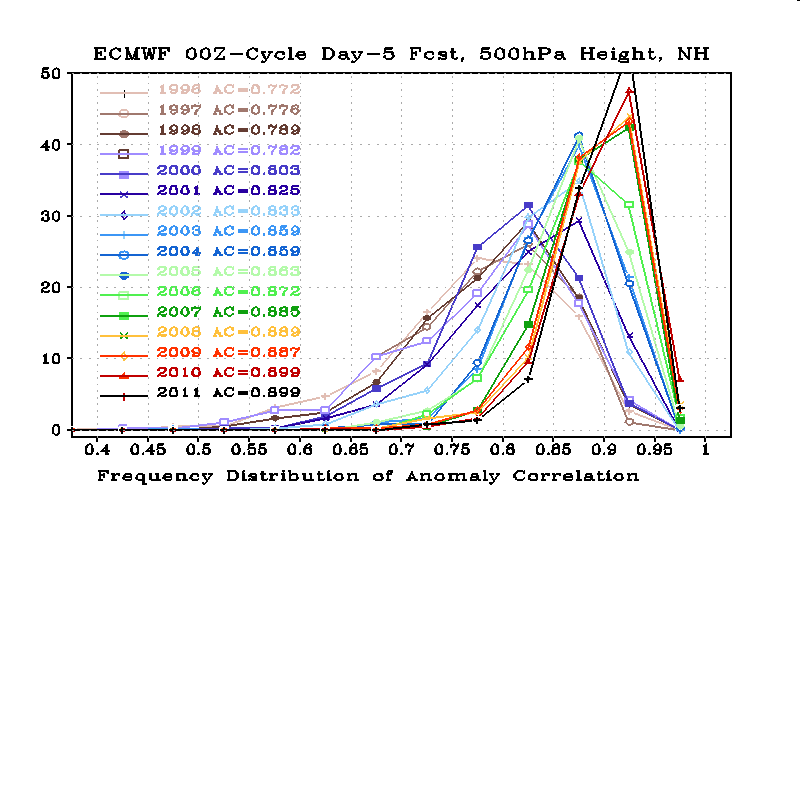 45
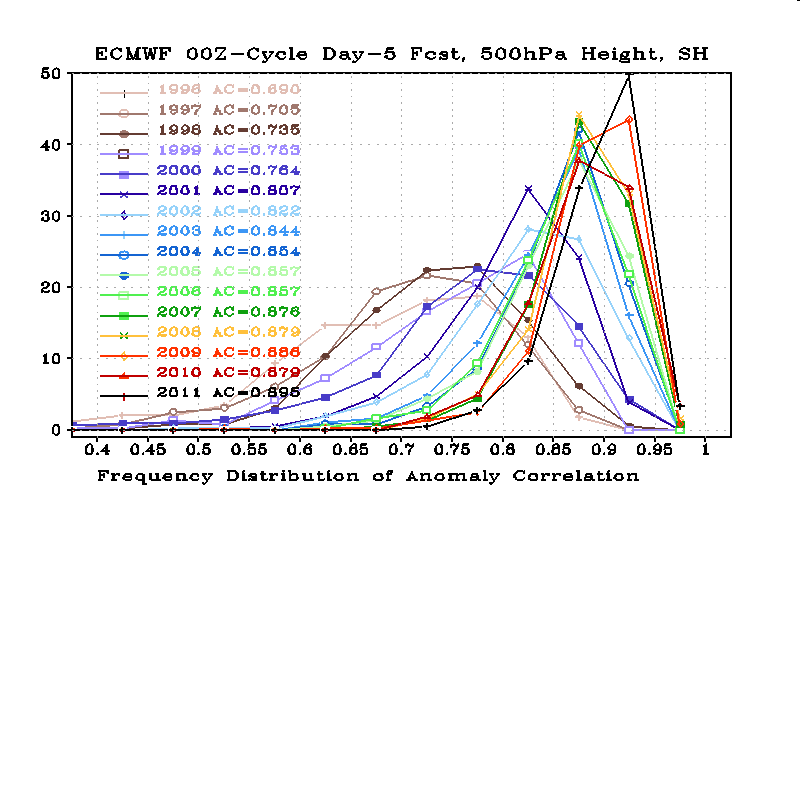 46
47
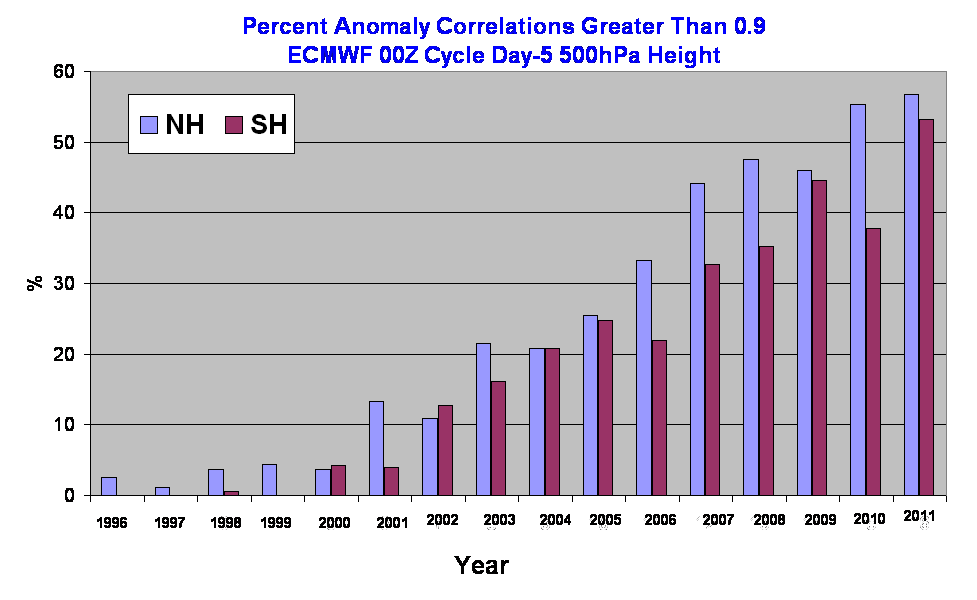 48
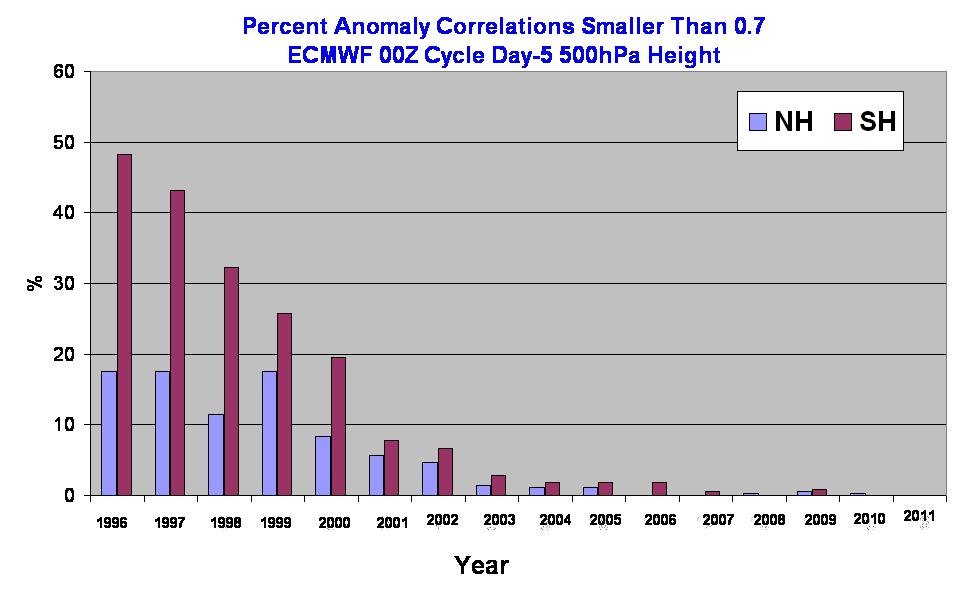 49